In the third form of metaphor, the literal term is implied and the figurative term is named.

E.g. «There'll be that Dark Parade» (from «There’s Been a Death in the Opposite House» by Emily Dickinson)
There's been a Death, in the Opposite House by Emily Dickinson

There's been a Death, in the Opposite House,As lately as Today —I know it, by the numb lookSuch Houses have — alway —

The Neighbors rustle in and out —The Doctor — drives away —A Window opens like a Pod —Abrupt — mechanically —

Somebody flings a Mattress out —The Children hurry by —They wonder if It died — on that —I used to — when a Boy —

The Minister — goes stiffly in —As if the House were His —And He owned all the Mourners — now —And little Boys — besides —

And then the Milliner — and the ManOf the Appalling Trade —To take the measure of the House —
There'll be that Dark Parade —

Of Tassels — and of Coaches — soon —It's easy as a Sign —The Intuition of the News —In just a Country Town —
In the fourth form, both the literal and figurative terms are implied.
It sifts from Leaden Sieves - (291)
BY EMILY DICKINSON
It sifts from Leaden Sieves -
It powders all the Wood.
It fills with Alabaster Wool
The Wrinkles of the Road -

It makes an even Face
Of Mountain, and of Plain -
Unbroken Forehead from the East
Unto the East again -

It reaches to the Fence -
It wraps it Rail by Rail
Till it is lost in Fleeces -
It deals Celestial Vail

To Stump, and Stack - and Stem -
A Summer’s empty Room -
Acres of Joints, where Harvests were,
Recordless, but for them -

It Ruffles Wrists of Posts
As Ankles of a Queen -
Then stills it’s Artisans - like Ghosts -
Denying they have been -
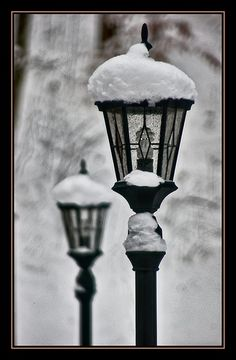 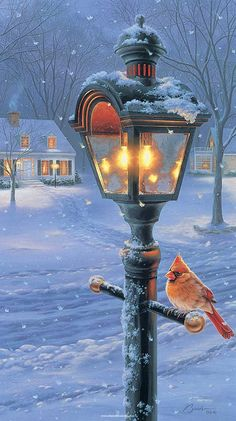 The poem consists of a series of metaphors with the same literal term identified only as «it».

In several of these metaphors, the figurative term is named – «Alabaster Wool», «Fleeces», «Celestial Veil». In two of them, however, the figurative term as well as the literal term are left unnamed. To what is «it» compared in lines 1-2? In lines 17-18?
The term “extended metaphor” refers to a comparison between two unlike things that continues throughout a series of sentences in a paragraph, or lines in a poem. It is often comprised of more than one sentence, and sometimes consists of a full paragraph.

e.g. Sylvia Plath’s «Metaphors»
“Metaphors” by Sylvia Plath

I’m a riddle in nine syllables,
An elephant, a ponderous house,
A melon strolling on two tendrils.
O red fruit, ivory, fine timbers!
This loaf’s big with its yeasty rising.
Money’s new-minted in this fat purse.
I’m a means, a stage, a cow in calf.
I’ve eaten a bag of green apples,
Boarded the train there’s no getting off.
To Autumn 
BY JOHN KEATS
Season of mists and mellow fruitfulness, 
   Close bosom-friend of the maturing sun; 
Conspiring with him how to load and bless 
   With fruit the vines that round the thatch-eves run; 
To bend with apples the moss'd cottage-trees, 
   And fill all fruit with ripeness to the core; 
      To swell the gourd, and plump the hazel shells 
   With a sweet kernel; to set budding more, 
And still more, later flowers for the bees, 
Until they think warm days will never cease, 
      For summer has o'er-brimm'd their clammy cells.
What are the words that portray an image of fullness in the first stanza? What does this imagery symbolise?
Who hath not seen thee oft amid thy store? 
   Sometimes whoever seeks abroad may find 
Thee sitting careless on a granary floor, 
   Thy hair soft-lifted by the winnowing wind; 
Or on a half-reap'd furrow sound asleep, 
   Drows'd with the fume of poppies, while thy hook 
      Spares the next swath and all its twined flowers: 
And sometimes like a gleaner thou dost keep 
   Steady thy laden head across a brook; 
   Or by a cyder-press, with patient look, 
      Thou watchest the last oozings hours by hours. 

Where are the songs of spring? Ay, Where are they? 
   Think not of them, thou hast thy music too,— 
While barred clouds bloom the soft-dying day, 
   And touch the stubble-plains with rosy hue; 
Then in a wailful choir the small gnats mourn 
   Among the river sallows, borne aloft 
      Or sinking as the light wind lives or dies; 
And full-grown lambs loud bleat from hilly bourn; 
   Hedge-crickets sing; and now with treble soft 
   The red-breast whistles from a garden-croft; 
      And gathering swallows twitter in the skies.
Consider
	 what aspect of autumn each stanza portrays
	 what kind of imagery dominates each stanza
	 what time of the day each stanza presents
Apostrophe is closely related to personification. It addresses someone absent or dead or something nonhuman as if that person or thing were present and alive.

Keats apostrophizes and personifies autumn in his poem – « Season of mists and mellow fruitfulness»
«O grim-looked night! O night with hue so black!» (from Shakespeare’s A Midsummer Night’s Dream)
«Tiger! Tiger! Burning bright/ In the forests of the night» (from William Blake’s «The Tiger») Blake apostrophizes a tiger.
In contrast to the comparison of unlike things, synecdoche and metonymy are figures of speech in which a part or something closely related is substituted for the thing literally meant.

«those guns will fire» – the word «guns» is a metonymy for the police

«malt does more than Milton can» – «malt» is an essential ingredient of beer or ale, so the word «malt» is a synecdoche for beer.
A.E. Housman’s speaker Terence in «Terence, This is Stupid Stuff» uses metonymy when he advises «fellows whom it hurts to think» to «Look into the pewter pot/ To see the world as the world’s not»

By «pewter pot» he means the ale in the pot, not the pot itself, and by «world» he means human life.
Synecdoche and metonymy are so much alike that it is rather difficult to distinguish between them, and the latter term is increasingly used for both.
«To His Coy Mistress» by Andrew Marwell

Outline the speaker’s argument in three sentences that begin with the words If, But, and Therefore.
Explain the implication of «vegetable love» (11). What simile in the third section contrasts with it
Explain the figures in lines 22, 24, and 40.
Explain the last two lines. For what is «sun» a metonymy?